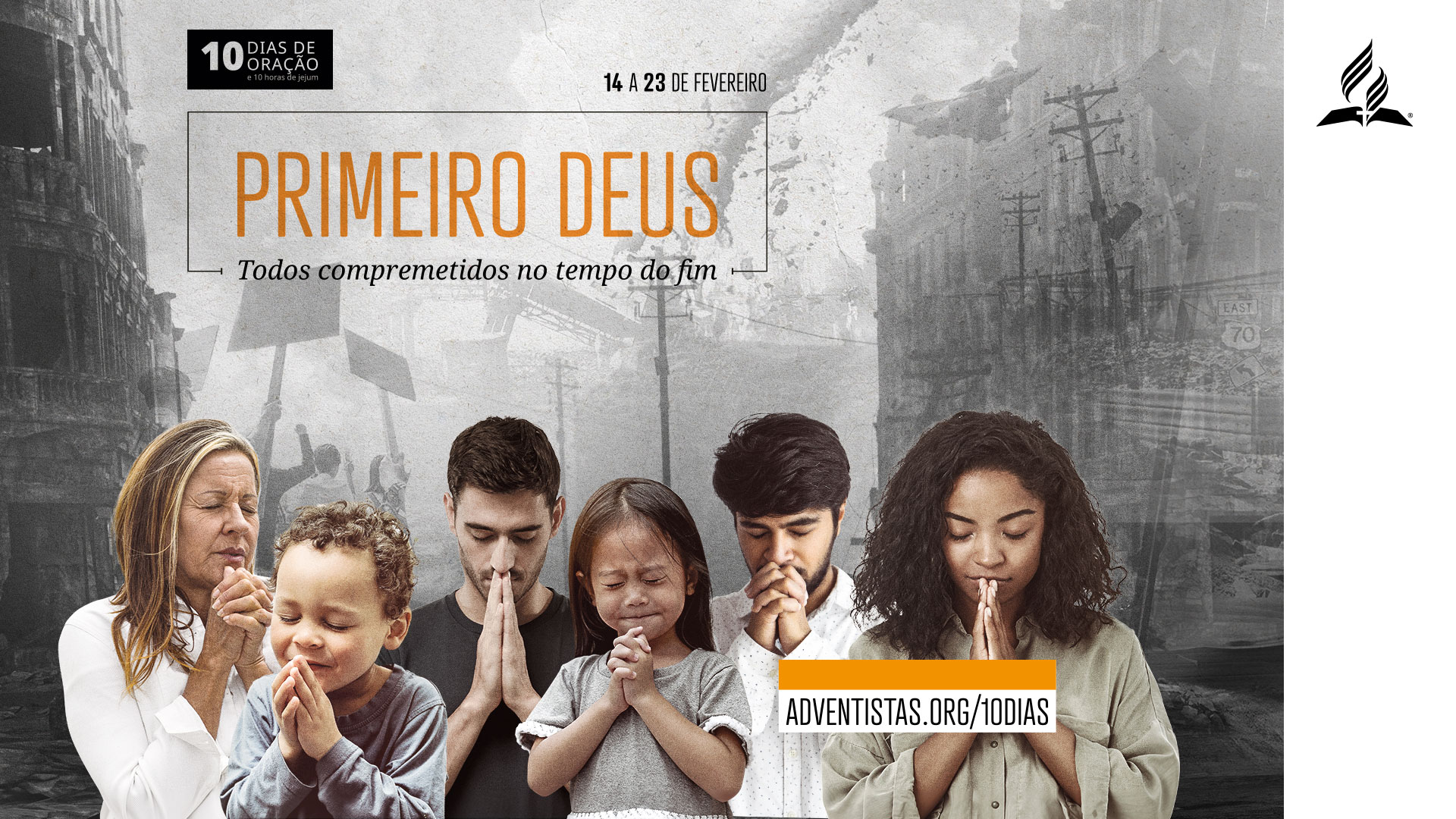 9
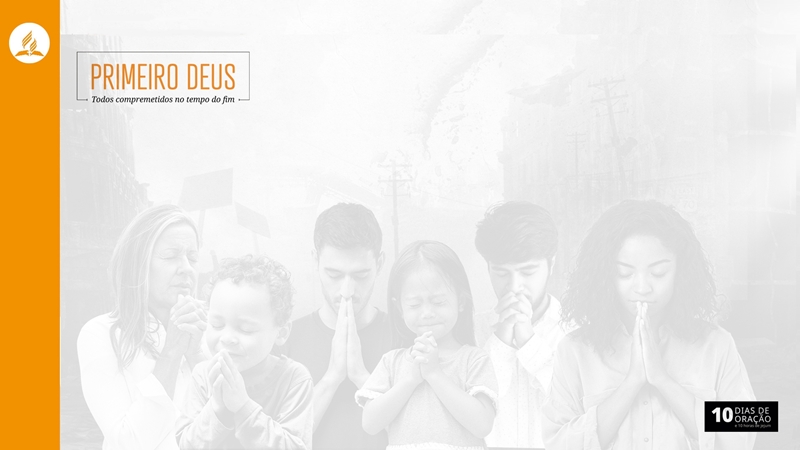 TEMA 9 – A IGREJA NO TEMPO DO FIM
OMBRO A OMBRO, UNIDOS 

Trabalhe! Trabalhe, tendo em vista a eternidade! Lembre-se de que todas as faculdades devem estar santificadas. Uma grande obra tem que ser feita (Testemunhos Para a Igreja, v. 9, p. 47). Deus tem enviado mensagens após mensagens para despertar nosso povo a fim de fazer alguma coisa, e fazê-la agora” (Testemunhos Para a Igreja, v. 9, p. 46).

Se os cristãos agissem de comum acordo, avançando como um só homem, sob a direção de um único Poder, para a realização de um só objetivo, eles abalariam o mundo (Serviço Cristão, p. 75).
9
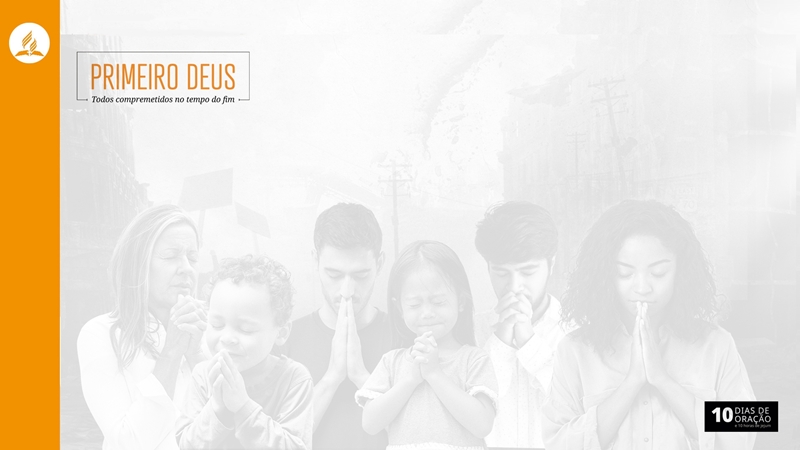 COM TODOS E A TODOS 

Muitos, mesmo entre os iletrados, proclamam agora as palavras do Senhor. Crianças são impelidas pelo Espírito a ir e declarar a mensagem do Céu. O Espírito será derramado sobre todos quantos se submeterem a Suas sugestões e, pondo à margem todo o esforço humano, suas regras inibidoras e cautelosos métodos, proclamarão a verdade com a força e o poder do Espírito (Evangelismo, p. 700). 

Servos de Deus, com o rosto iluminado e a resplandecer de santa consagração, correrão de um lugar para outro para proclamar a mensagem do Céu. Por milhares de vozes, em toda a extensão da Terra, será dada a advertência. 
(Eventos Finais, p. 207, 208)
9
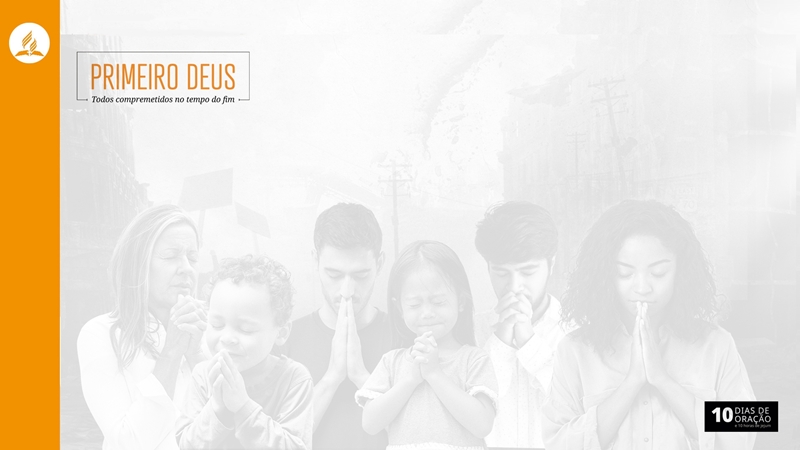 MISSÃO ESPECIAL 

O Senhor nos tornou os depositários de Sua lei; Ele confiou-nos a sagrada e eterna verdade, que deve ser transmitida a outros em fiéis advertências, repreensões e encorajamento (Testemunhos Para a Igreja, v. 5, p. 381). 

Cristo disse: “Assim como Tu Me enviaste ao mundo, também Eu os enviei ao mundo” (Jo 17:18), para serem representantes de Deus, para revelarem Seu Espírito, manifestarem Seu caráter, fazerem Sua obra (A Ciência do Bom Viver, p. 395, 396). 

Todo o que aceita a Cristo como seu Salvador pessoal ansiará pelo privilégio de servir a Deus (A Ciência do Bom Viver, p. 502).
9
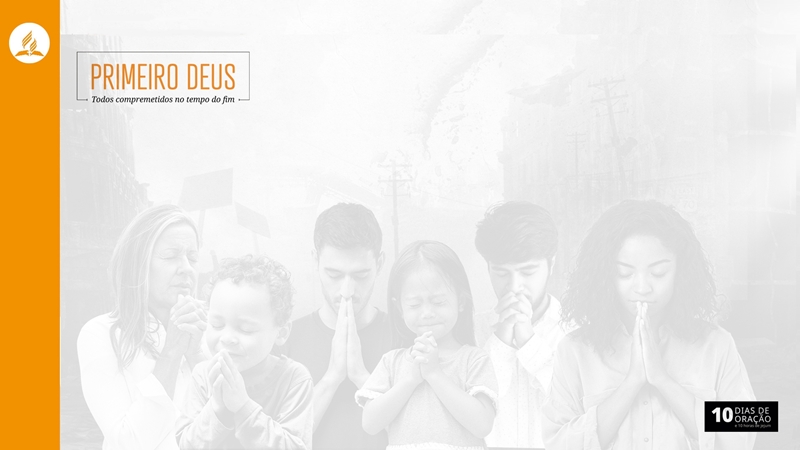 ESPÍRITO DE SERVIÇO E ABNEGAÇÃO 

Longamente Deus tem esperado que o espírito de serviço se apodere de toda a igreja, de maneira que cada um trabalhe para Ele segundo sua habilidade. 

Quando os membros da igreja de Deus fizerem a obra que lhes é indicada nos necessitados campos nacionais e estrangeiros, em cumprimento da comissão evangélica, todo o mundo será logo advertido, e o Senhor Jesus retornará à Terra com poder e grande glória (Atos dos Apóstolos, p. 111).
9
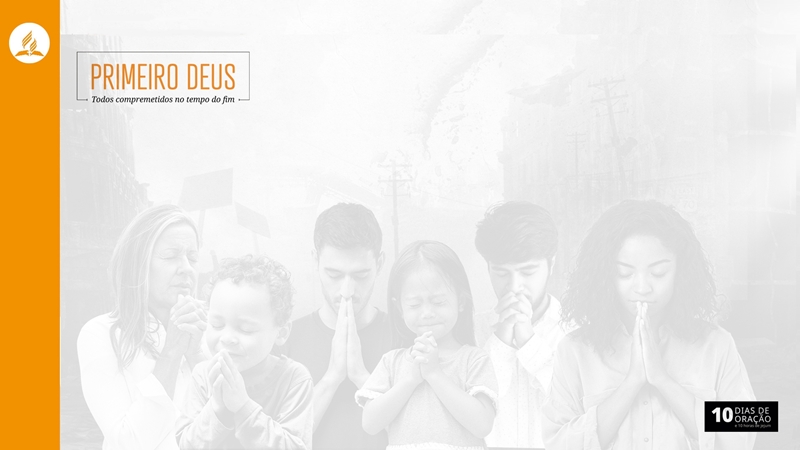 COMO SE CADA DIA FOSSE O ÚLTIMO 

Devemos vigiar, trabalhar e orar como se este fosse o último dia a nós concedido (Eventos Finais, p. 77).  Nossa única segurança está em realizar o trabalho de cada dia como ele se apresenta, labutando, vigiando, esperando e confiando em todas as ocasiões na força Daquele que esteve morto, mas reviveu e está vivo para todo o sempre (Eventos Finais, p. 77). 

Como se esse fosse o último dia de vocês na Terra, trabalhem para o Mestre durante suas horas. Apresentem a Deus todos os seus planos, para serem executados ou rejeitados, conforme Sua providência indique (Eventos Finais, p. 77).
9
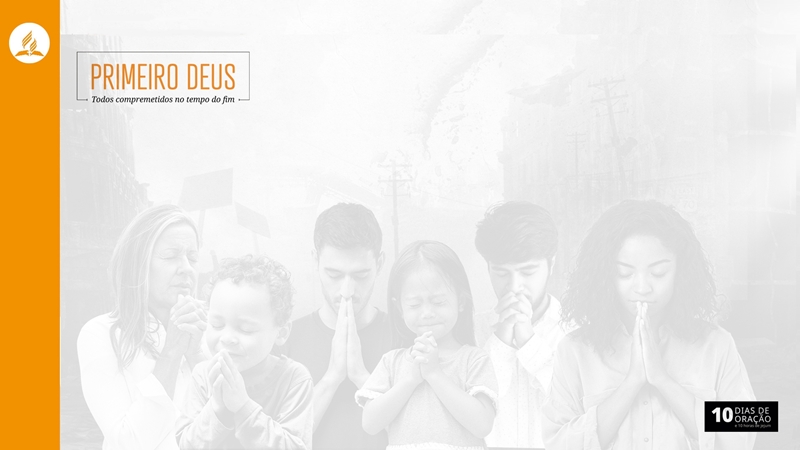 É NECESSÁRIO DESPERTAR 

Quando a igreja despertar para o senso do que precisa ser feito neste mundo, os membros terão angústia de alma pelos que não conhecem a Deus e que, em sua ignorância espiritual não podem compreender a verdade para este tempo. Abnegação, sacrifício precisam ser entretecidos em toda a nossa experiência. 

Precisamos orar e velar em oração, para que não haja incoerência em nossa vida. Precisamos não falhar no mostrar aos outros que compreendemos que velar em oração significa viver nossas orações diante de Deus, para que Ele as possa atender (Mensagens Escolhidas, v. 1, p. 116).
9
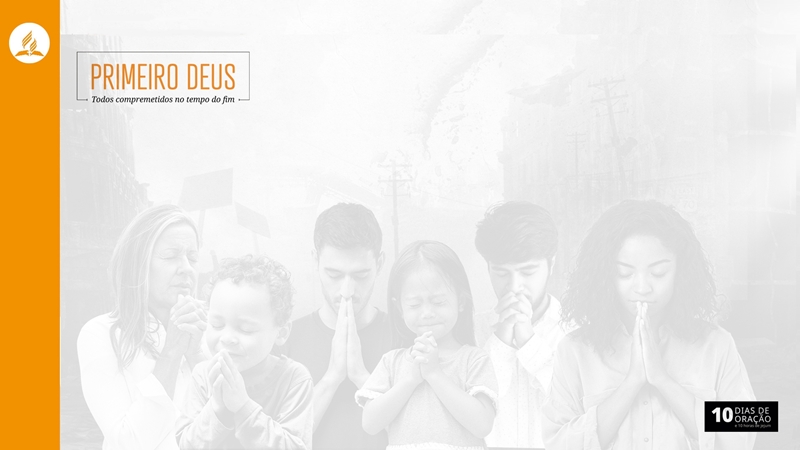 MARCAR DATAS 

Deus não nos revelou em que momento essa mensagem será concluída ou quando terá fim o tempo de graça. As coisas reveladas aceitaremos para nós e nossos filhos. Porém, não busquemos saber aquilo que foi mantido em segredo nos concílios do Todo-Poderoso (Eventos Finais, p. 227). 

Algumas cartas chegam a mim perguntando se tenho qualquer esclarecimento especial quanto ao tempo da terminação do período de graça; e respondo que tenho apenas esta mensagem a dar; que agora é tempo de trabalhar, enquanto é dia, pois a noite vem, quando ninguém pode trabalhar (Mensagens Escolhidas, v. 1, p. 191).
9
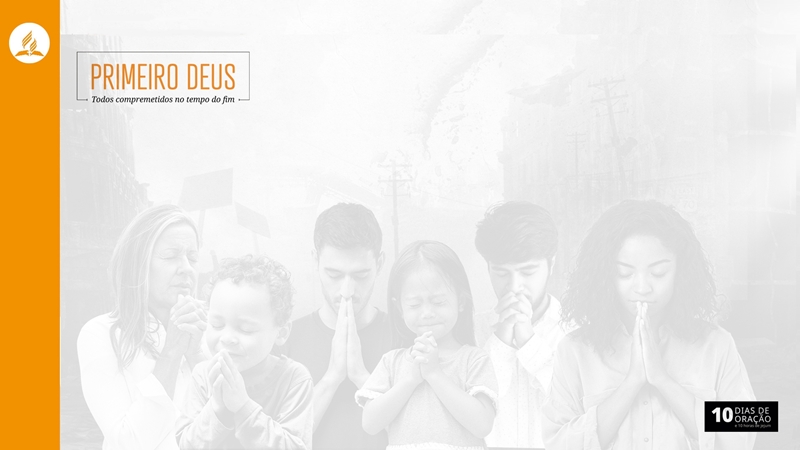 COMO NUNCA ANTES 

A grande obra do evangelho não deverá ser concluída com menor manifestação do poder de Deus do que a que marcou seu início. As profecias que se cumpriram no derramamento da chuva temporã, no início do evangelho, devem novamente se cumprir na chuva serôdia ao final (Eventos Finais, p. 203).

O poder que tão fortemente sacudiu o povo no movimento de 1844 se revelará novamente. A mensagem do terceiro anjo irá avante, não em voz baixa, mas num alto clamor (Testemunhos Para a Igreja, v. 5, p. 252).
9
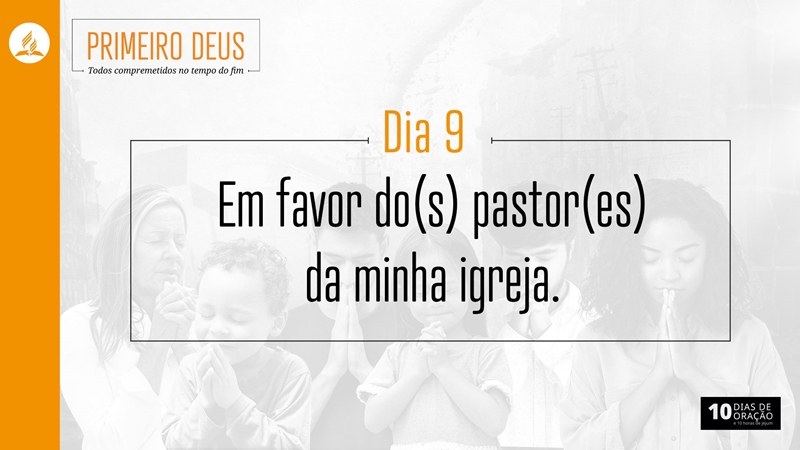 9
www.maisrelevante.com.br